Перечень и комплектность документов на информационные системы согласно ЕСПД и ЕСКД. Задачи документирования
МДК 03.01 Проектирование и дизайн информационных систем
ГОСТ 19.001-77 Единая система программной документации (ЕСПД)
Единая система программной документации - комплекс государственных стандартов, устанавливающих взаимоувязанные правила разработки, оформления и обращения программ и программной документации.
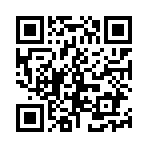 Необходимость использования ЕСПД основана на следующем:
стандарты ЕСПД вносят элемент упорядочения в процесс документирования ПС;
предусмотренный стандартами ЕСПД состав программных документов вовсе не такой "жесткий", как некоторым кажется: стандарты позволяют вносить в комплект документации на ПС дополнительные виды
стандарты ЕСПД позволяют мобильно изменять структуры и содержание установленных видов ПД исходя из требований заказчика и пользователя.
Стандарты ЕСПД (как и другие ГОСТы) подразделяют на группы, приведенные в таблице:
Обозначение стандарта ЕСПД должно состоять из:
числа 19 (присвоенных классу стандартов ЕСПД);
одной цифры (после точки), обозначающей код классификационной группы стандартов, указанной таблице;
двузначного числа (после тире), указывающего год регистрации стандарта.
Перечень документов ЕСПД
ГОСТ 19.001-77 ЕСПД. Общие положения.
ГОСТ 19.101-77 ЕСПД. Виды программ и программных документов.
ГОСТ 19.102-77 ЕСПД. Стадии разработки.
ГОСТ 19.103-77 ЕСПД. Обозначение программ и программных документов.
ГОСТ 19.104-78 ЕСПД. Основные надписи.
ГОСТ 19.105-78 ЕСПД. Общие требования к программным документам.
Перечень документов ЕСПД
ГОСТ 19.106-78 ЕСПД. Требования к программным документам, выполненным печатным способом.
ГОСТ 19.201-78 ЕСПД. Техническое задание. Требования к содержанию и оформлению.
ГОСТ 19.202-78 ЕСПД. Спецификация. Требования к содержанию и оформлению.
ГОСТ 19.301-79 ЕСПД. Порядок и методика испытаний.
ГОСТ 19.401-78 ЕСПД. Текст программы. Требования к содержанию и оформлению.
Перечень документов ЕСПД
ГОСТ 19.402-78 ЕСПД. Описание программы.
ГОСТ 19.404-79 ЕСПД. Пояснительная записка. Требования к содержанию и оформлению.
ГОСТ 19.501-78 ЕСПД. Формуляр. Требования к содержанию и оформлению.
ГОСТ 19.502-78 ЕСПД. Описание применения. Требования к содержанию и оформлению.
ГОСТ 19.503-79 ЕСПД. Руководство системного программиста. Требования к содержанию и оформлению.
ГОСТ 19.504-79 ЕСПД. Руководство программиста.
ГОСТ 19.505-79 ЕСПД. Руководство оператора.
Перечень документов ЕСПД
ГОСТ 19.506-79 ЕСПД. Описание языка.
ГОСТ 19.508-79 ЕСПД. Руководство по техническому обслуживанию. Требования к содержанию и оформлению.
ГОСТ 19.604-78 ЕСПД. Правила внесения изменений в программные документы, выполняемые печатным способом.
ГОСТ 19.701-90 ЕСПД. Схемы алгоритмов, программ, данных и систем. Условные обозначения и правила выполнения.
ГОСТ 19.781-90. Обеспечение систем обработки информации программное.
ГОСТ (СТ СЭВ) 19.201-78 (1626-79). ЕСПД. Техническое задание. Требование к содержанию и оформлению. (Переиздан в ноябре 1987г с изм.1).
Техническое задание (ТЗ) содержит совокупность требований к ПС и может использоваться как критерий проверки и приемки разработанной программы.
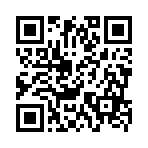 Техническое задание должно содержать следующие разделы:
введение;
основания для разработки;
назначение разработки;
требования к программе или программному изделию;
требования к программной документации;
технико-экономические показатели;
стадии и этапы разработки;
порядок контроля и приемки;
в техническое задание допускается включать приложения.
ГОСТ (СТ СЭВ) 19.101-77 (1626-79). ЕСПД. Виды программ и программных документов (Переиздан в ноябре 1987г с изм.1). Устанавливает виды программ и программных документов для вычислительных машин, комплексов и систем независимо от их назначения и области применения.
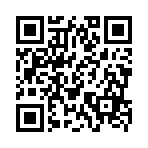 Виды программ:
Компонент - программа, рассматриваемая как единое целое, выполняющая законченную функцию и применяемая самостоятельно или в составе комплекса;
Комплекс - программа, состоящая из двух или более компонентов и (или) комплексов, выполняющих взаимосвязанные функции, и применяемая самостоятельно или в составе другого комплекса.
Виды программных документов:
Ведомость держателей подлинников - перечень предприятий, на которых хранят подлинники программных документов;
Текст программы - запись программы с необходимыми комментариями;
Описание программы - сведения о логической структуре и функционировании программы;
Программа и методика испытаний - требования, подлежащие проверке при испытании программы, а также порядок и методы их контроля;
Техническое задание - назначение и область применения программы, технические, технико-экономические и специальные требования, предъявляемые к программе, необходимые стадии и сроки разработки, виды испытаний;
Пояснительная записка - схема алгоритма, общее описание алгоритма и (или) функционирования программы, а также обоснование принятых технических и технико-экономических решений;
Эксплуатационные документы - сведения для обеспечения функционирования и эксплуатации программы.
Виды эксплуатационных документов:
Ведомость эксплуатационных документов - перечень эксплуатационных документов на программу;
Формуляр - основные характеристики программы, комплектность и сведения об эксплуатации программы;
Описание применения - сведения о назначении программы, области применения, применяемых методах, классе решаемых задач, ограничениях для применения, минимальной конфигурации технических средств;
Руководство системного программиста - сведения для проверки, обеспечения функционирования и настройки программы на условия конкретного применения;
Руководство программиста - сведения для эксплуатации программы;
Руководство оператора - сведения для обеспечения процедуры общения оператора с вычислительной системой в процессе выполнения программы;
Описание языка - описание синтаксиса и семантики языка;
Руководство по техническому обслуживанию - сведения для применения тестовых и диагностических программ при обслуживании технических средств.
ГОСТ 19.102-77. ЕСПД. Стадии разработки.
Устанавливает стадии разработки программ и программной документации для вычислительных машин, комплексов и систем независимо от их назначения и области применения
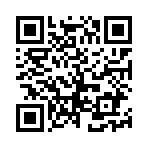 ГОСТ 19.103-77. ЕСПД. Обозначение программ и программных документов.
Код страны-разработчика и код организации-разработчика присваивают в установленном порядке.
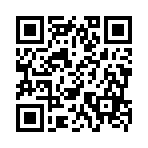 ГОСТ 19.105-78. ЕСПД. Общие требования к программным документам.
Настоящий стандарт устанавливает общие требования к оформлению программных документов для вычислительных машин, комплексов и систем, независимо от их назначения и области применения и предусмотренных стандартами Единой системы программной документации (ЕСПД) для любого способа выполнения документов на различных носителях данных.
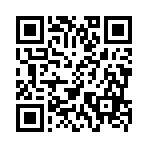 ГОСТ 19.106-78. ЕСПД. Требования к программным документам, выполненным печатным способом.
Настоящий стандарт устанавливает правила выполнения программных документов для вычислительных машин, комплексов и систем независимо от их назначения и области применения и предусмотренных стандартами Единой системы программной документации (ЕСПД) для печатного способа выполнения.
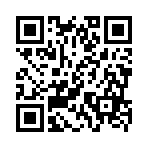 ГОСТ 19.402-78. ЕСПД. Описание программы
Настоящий стандарт устанавливает состав и требования к содержанию программного документа "Описание программы", определенного ГОСТ 19.101-77.
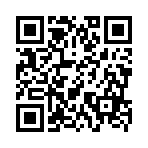 Стандарты комплекса ГОСТ 34
Для общего случая разработки АС стадии и этапы ГОСТ 34 приведены в таблице:
Государственные стандарты РФ (ГОСТ Р)
ГОСТ Р ИСО/МЭК 9294-93 Информационная технология. Руководство по управлению документированием программного обеспечения.

ГОСТ Р ИСО/МЭК 9126-93 Информационная технология. Оценка программной продукции. Характеристики качества и руководства по их применению.
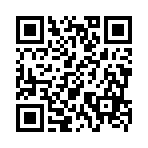 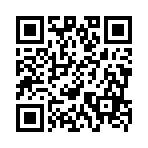 Государственные стандарты РФ (ГОСТ Р)
ГОСТ Р ИСО 9127-94 Системы обработки информации. Документация пользователя и информация на упаковке для потребительских программных пакетов.

ГОСТ Р ИСО/МЭК 8631-94 Информационная технология . Программные конструктивы и условные обозначения для их представления. Описывает представление процедурных алгоритмов.
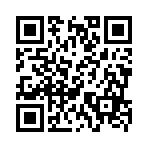 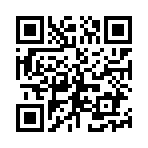 Международный стандарт ISO/IEC 12207: 1995-08-01
По определению, ISO12207 - базовый стандарт процессов ЖЦ ПО, ориентированный на различные (любые!) виды ПО и типы проектов АС, куда ПО входит как часть. Стандарт определяет стратегию и общий порядок в создании и эксплуатации ПО, он охватывает ЖЦ ПО от концептуализации идей до завершения ЖЦ.
Домашнее задание
Разобрать виды программных документов, разрабатываемых на разных стадиях, и их коды (ГОСТ (СТ СЭВ) 19.101-77 (1626-79));
Разобрать стадии разработки, этапы и содержание работ (ГОСТ 19.102-77);
Разобрать обозначение программ и программных документов (ГОСТ 19.103-77);
Рассмотреть стандарты комплекса ГОСТ 34;
Рассмотреть Международный стандарт ISO/IEC 12207: 1995-08-01.